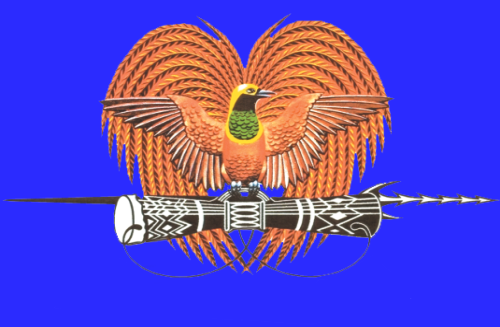 Department of Labour and Industrial Relations
Common Work Permit Application errors, Good Corporate Citizenship & Work Permit Inspections
Ms. Dianna Killion  
Manager – Work Permit Processing 
Foreign Employment Division  

Education & Awareness Seminar 
Port Moresby, Kokopo, Lae, Tabubil  
02nd -18th July 2012
Common Application Errors
1. Curriculum Vitae/Resume must be dated (month/year,)  and not present or  current

2. Educational qualifications and relevant work history on CV must be clear – at least the last 10 years of work history to be recorded: ‘skinny’ or lazy CV’s will not be accepted! Previous roles should list responsibilities/tasks  that link with the job applied for in PNG.

3.  Job description must be in detail and must include the qualification and the years of experience needed for the job.

4. Two recent, clear, colour passport sized photographs of employee
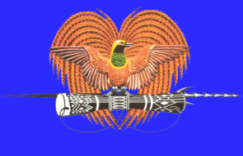 Department of Labour and Industrial Relations
Common Application Errors
5. Proof of Registration with relevant Professional Body is to be attached – this is lodging client’s responsibility to investigate and obtain ‘clearance’ from the relevant Body: e.g. Institute of Engineers PNG, Medical Board of PNG.

6. Language proficiency requirement  – refer page 18 and 19 of the Blue Guideline booklet – an IELTS Test Report Form is the only Certificate acceptable if applicant is required to provide proof of language proficiency! But remember, there are various methods to prove language proficiency if applicant is not a native of a recognized  English speaking country.

7. Supporting educational/language proficiency documents  must be attached and be certified correctly as true and correct copies of the original (see page 20 of Blue Guideline booklet). If documents certified in PNG, Officers will ask to sight the original.  

8. Select an appropriate ‘job code’ (section 16) – matches the role recorded in the Employment Contract and Job Description. If unsure, seek assistance from a senior Officer within the Foreign Employment Division.
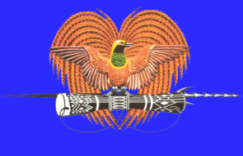 Department of Labour and Industrial Relations
Common Application Errors cont…
9.  Applicant’s name in English to be recorded on reverse of the 2 passport   sized      (quality) photos 

10. Minimum non-citizen salary package is K40,000 pa (section 40).
     
11. Applicant must possess the minimum 3 - 5 years work experience in a similar role: Again, previous work experience and formal qualifications must relate to the job applied for in PNG. We will not accept newly graduated ‘professionals’ as they will not possess 3-5 years hands on experience to complement their qualification.

12. Applicant must possess the mandatory qualifications and experience as detailed in employer’s Job Description

13. Do not include Police or Medical Reports, Letters of Reference, Academic Transcripts

14. Please provide reliable contact details of company/employment agent 
        for our officers to call should there be application requirements 
        not met (section 5,6,7)
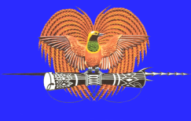 Department of Labour and Industrial Relations
Common Application Errors cont…
15. Trade Roles such as Electrician, Plumber, Carpenter, Heavy   
        Equipment Mechanic – applicants must provide evidence of such  
        a trade. That is, Certificate issued by tertiary institution to prove 
        applicant has satisfied trade requirements  through 
        apprenticeship if applicable. Work experience alone will not meet 
        the law requirements!

16. Should no formal Trade qualification be attained, then we will consider a Competency Certificate issued by a recognized trade testing body. E.g. TESDA in the  Philippines – similar function as PNG’s NATTB

17. Passport must not expire in 6 months time 

18.  Dates on Employment Contract attached with Renewal Application must be      renewed
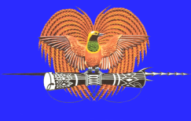 Department of Labour and Industrial Relations
Common Application Errors continued.…….
19. Cancellation Forms submitted must have the Work Permit Card 
and proof of repatriation (E’ Ticket or copy of visa page attached). 

Work permit and work permit card must be returned upon cancellation or
termination of the non-citizen employment. Penalty of K1,000.00 for non
return of the work permit card 
                                                    
20. All application sections must have complete responses: e.g. applicant’s last 2 roles (jobs) must have full details – location, dates, occupation (section 34 in application form)

21. All 12 checklist items must be ‘checked’ by client prior to lodgment . In other words, a tick or cross in each box to signify that lodging client has acknowledged/provided for each checklist item.
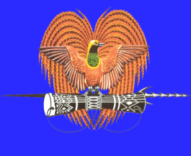 Department of Labour and Industrial Relations
Common Application Errors continued.…….
22.  Renewal Applications must be submitted 3 months prior to expiry date
23.  Training Report must be submitted with Renewal Application 
        No Training Report, 
		- No work Permit Renewal 
		- Company will be penalize K10,000.00

       Training Report – actual training conducted  to employees for the past 3 years 

24.  3 Years Training Plans 
 - submitted to National Training Council 
- Plan of training to be conducted by the organization for the next three years
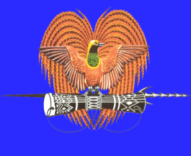 Department of Labour and Industrial Relations
QUESTIONS???
Good Corporate Citizenship (GCC)
1. What is GCC? 
	- Recognition given to organisations/NGOs who have made an outstanding contribution to the development of Papua New Guinea  

2. Benefits of GCC
	- eligible to apply for 5 year work permits 
	- Priority processing of work permits 
	- GCC logos on letterheads
	- Presentation of Certificates & Trophies 
	- Publishing of winners names in the National Gazette
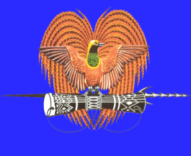 Department of Labour and Industrial Relations
Good Corporate Citizenship (GCC)
3. Requirements for GCC Applications 
	Continuous training and development of citizen employees 
	Evidence of community participation such as;
	- Community Services 
	- Sponsorship of Sporting Activities 
	- Charitable Activities 
For Commercial organisations, 2 supporting letter of reference from; 
	-  Business Council of PNG
	- Employers Federation of PNG
	- PNG Chamber of Commerce and Industry 
	- Manufactures Council of PNG
	- PNG Chamber of Mines & Petroleum 
	- PNG Trade Union Congress 
	- Rural Industries Council 

Evidence of recognition from other Government Agencies or 
Department
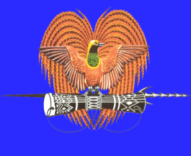 Department of Labour and Industrial Relations
Good Corporate Citizenship (GCC)
Requirements for GCC Applications 
	- Brief history of the organisation in PNG 

4. Review of GCC
 	- Continuous training of citizen employees 	
 Comply with Employment of Non-citizens Act 2007 
	- Practise sound Employment, Industrial Relations and Occupational 	   Health  and Safety 

5. Application Form to apply for GCC;
	- Form 5 (blue) 

6.  Announcement for  2012 GCC applications/nominations to be made end of 2012 or early 2013

For more information refer to the GCC Brochure
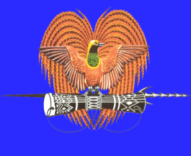 Department of Labour and Industrial Relations
Work Permit Compliance and Inspection
1. Authorised Officers are appointed by the Secretary of the Department and the appointments are published in the Government National Gazette. Employers or non-citizen employees may request an Authorized Officer to provide evidence of their appointment;
	
Copy of the Gazettal Notice, or 

A letter signed by the Secretary of the Department, confirming the appointment of the person, or 

The Department’s identity card confirming the appointment of the 	person as the Authorized Officer
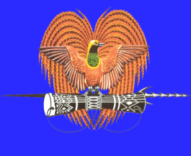 Department of Labour and Industrial Relations
Work Permit Compliance and Inspection
2. Authorized officers may at any reasonable time;
Enter and inspect any workplace where a non-citizen is employed 
Examine any work done by the non-citizen and inspect any machinery, equipment and facilities used by the non-citizen 
Ask questions and request information about a non-citizen worker
Examine any work permit or work permit card 
Examine and copy any register or record including passport and employment contract
Examine and inspect Training  records of training provided to citizen employees 
Ask questions and request information about the training provided to the citizens 

3. Breach of conditions on work permit (Training or MOU), 
penalty of K10,000.00
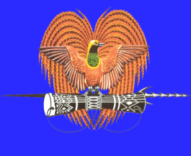 Department of Labour and Industrial Relations
Work Permit Compliance and Inspection
4. All work permits  and work permit cards must be produce on request upon inspection.  Non-citizen employees to produce work permit card . Penalty of K1,000.00 

5. Employer’s Register of Work Permit containing names of all non-citizen employees and their position titles must be kept by the employer (see page 35 of the Blue Guideline). Penalty of K1,000.00

6. Any person who refuses  to co-oporate, obstruct or hinders an Authorized Officer may be fined up to K5,000.00 or receive a term of imprisonment not exceeding six (6)  months 

7. Employment of non-citizens in an occupation without a valid work permit, company will be penalized a maximum of K30,000.00 per non-citizen
A work permit is non transferable in respect of the employer, non-citizen or the 
occupation
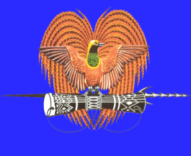 Department of Labour and Industrial Relations
Work Permit Compliance and Inspection
8. Employment is prohibited whilst on Business Visa, Dependent Visa or any other visa except Employment Visa . 

9. Companies will be penalised K 30,000 if a non-citizen is found to be working whilst on Business Visa or  Dependent Visa or Visitor/Tourist visa. 

10. Consultants must be issued a valid work permit before commencing employment. 

11. Infringement Notice (notice that specifies the penalty) will be issued on the spot to companies/organisations that are found to be in breach of the foreign employment laws (Employment of Non-citizens Act 2007 and Employment of Non-citizens Regulation 2008)  

12. Gifts or Kinds to Inspectors are not to be encourage by employers
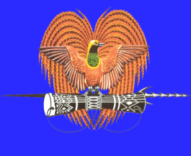 Department of Labour and Industrial Relations
Conclusion and More Questions!
Employment of Non-citizens Act 2007 and Employment of Non-citizens Regulation 2008 can be downloaded from; www.paclii.org

Use Guidelines; a Helpful resource

Website: www.workpermits.gov.pg

Send queries to: enquiries@workpermits.gov.pg

Tel No: 325 2911/ 301 1600	Fax: 325 6655


Thank you
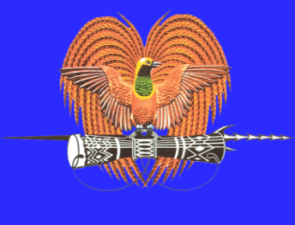 Department of Labour and Industrial Relations